PRESENTACION
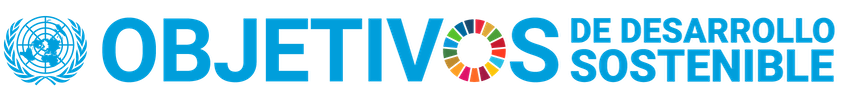 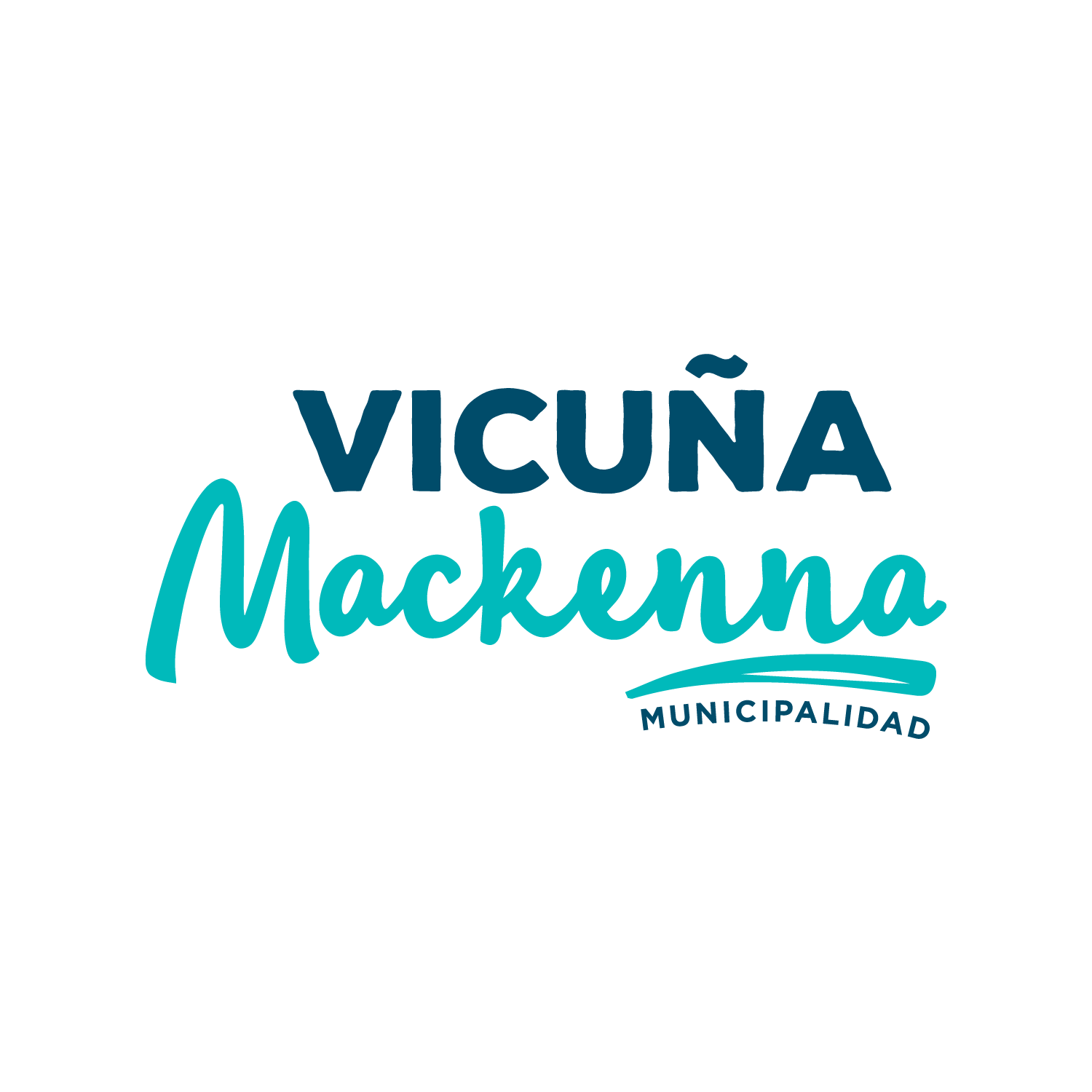 LIC. ANA MARIA PAREDES – SECRETARIA DE SALUD PUBLICA Y DESARROLLO SOCIAL
LIC. C. AGUSTIN PERONI – SECRETARIO DE GOBIERNO Y HACIENDA
VICUÑA MACKENNA - CIUDAD
FUNDACION: 1904
HABITANTES: 15.000
ACT. ECON.: SECTOR AGROPECUARIO
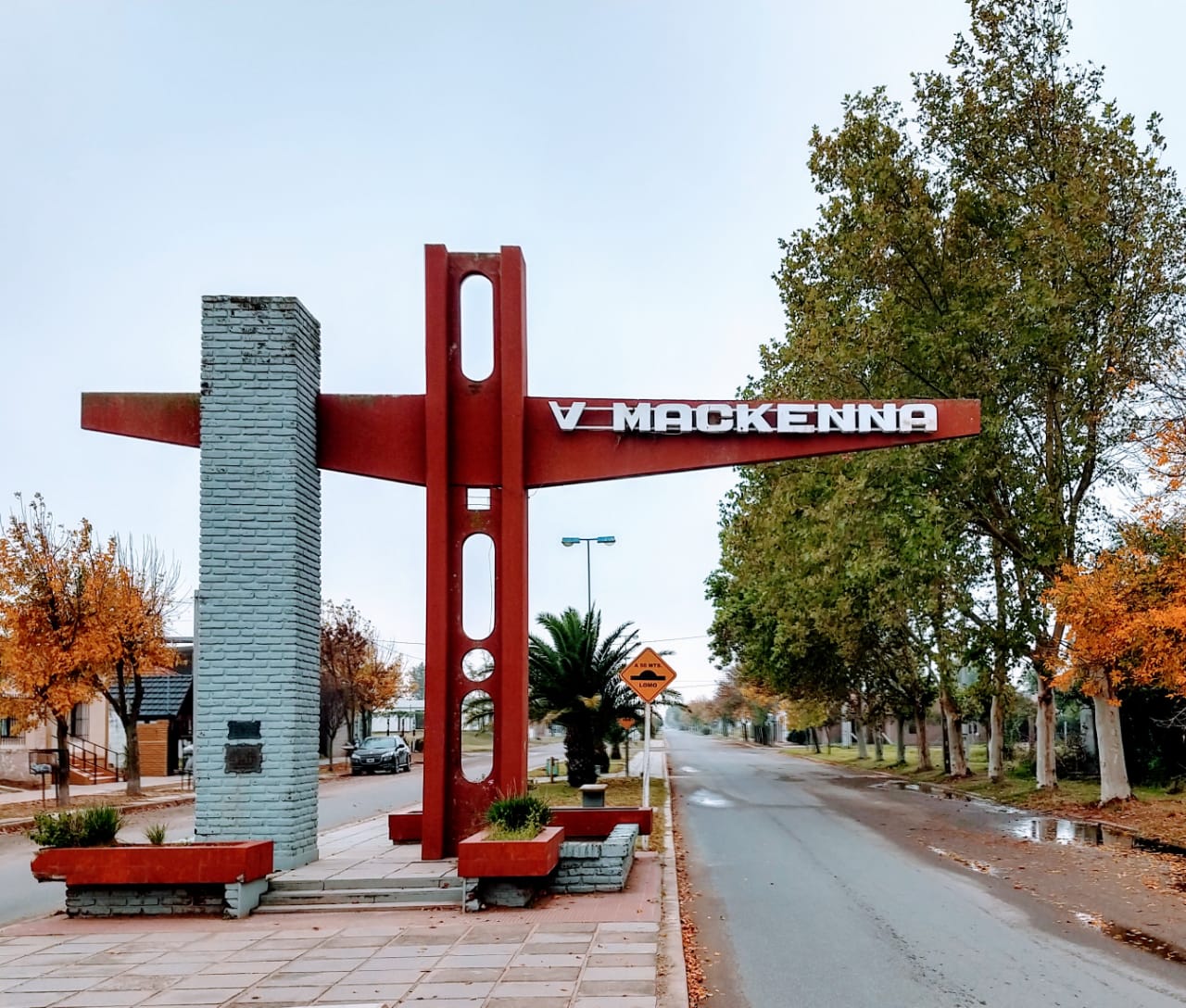 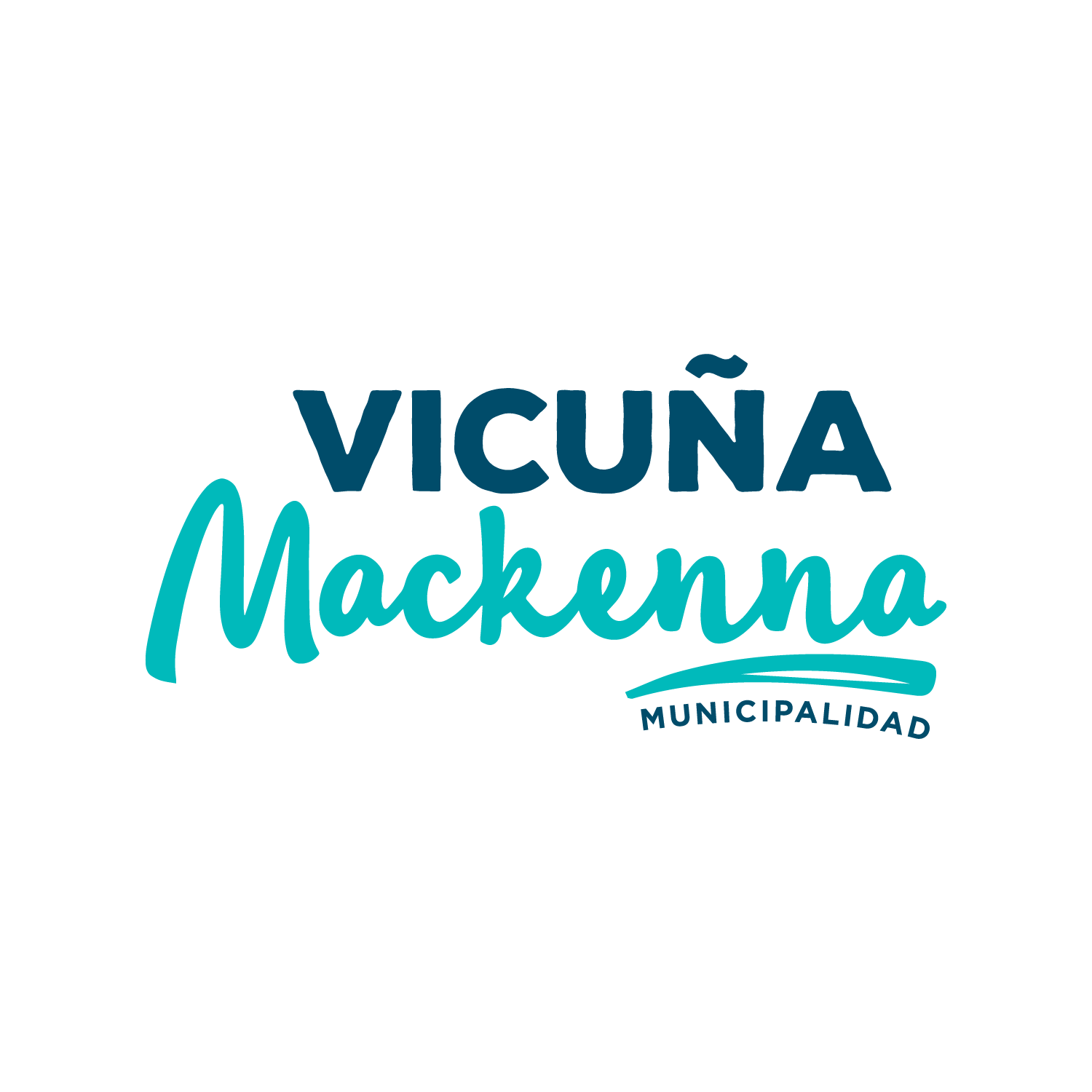 MUNICIPIO - MISION
ORGANISMO PUBLICO
LEY PROVINCIAL Nº 8.102
CONTRIBUIR BIENESTAR SOCIAL
PROMOVER DESARROLLO ECONOMICO, SOCIAL Y CULTURAL
GESTION INTEGRAL, MODERNA, INNOVADORA Y EFICIENTE  
CIUDADANOS
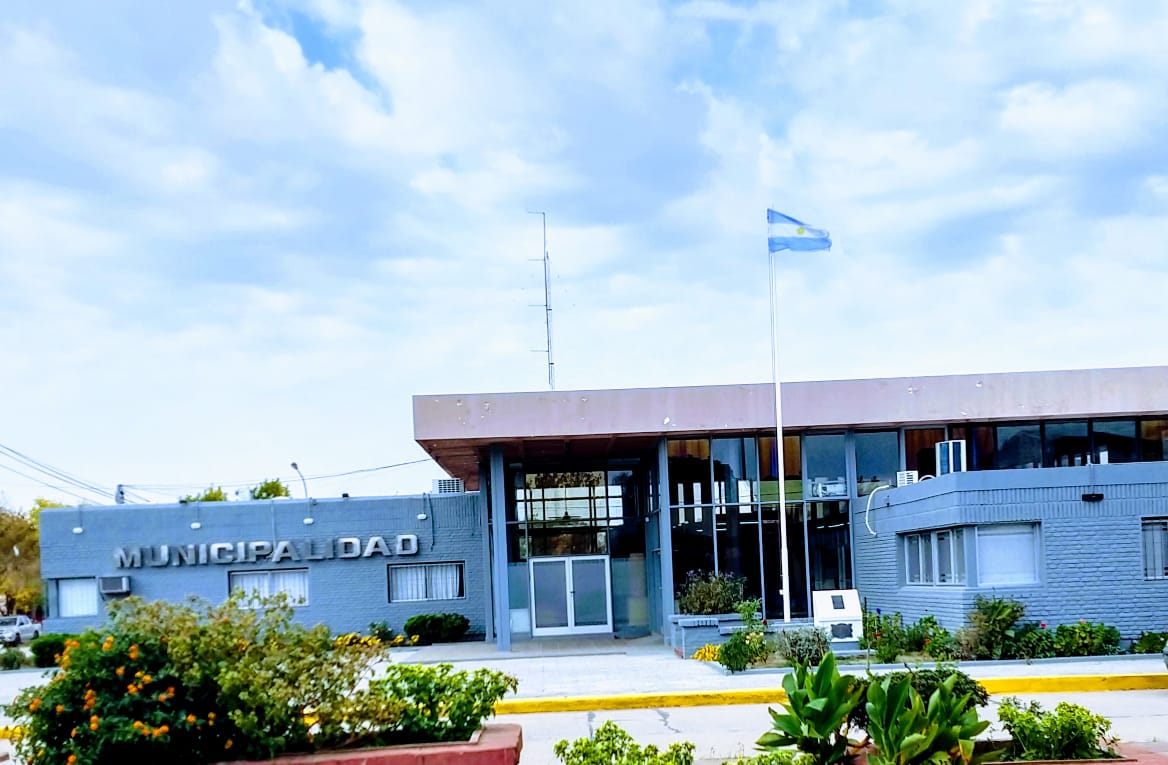 GESTION - VALORES
PARTICIPACION CIUDADANA
RESPONSABILIDAD
TRANSPARENCIA
EFICIENCIA
INTEGRACION
COMPROMISO SOCIAL
CONFIANZA
Intendente
Secretaría de Gobierno y Hacienda
Secretaría de Desarrollo Social y Salud Pública
MUNICIPIO - ORGANIGRAMA
Juzgado de Faltas
Registro Civil
Dirección de Deportes
Dirección de Cultura
Dirección Hospital
Área Social
Guardería
Hogar de Día
Concejo Deliberante
232 EMPLEADOS (51% MUJERES)
Tribunal de Cuentas
CARGOS JERARQUICOS (48% MUJERES)
Bromatología
Corralón
Secretaría de Gobierno y Hacienda
Secretaría de Desarrollo Social y Salud Pública
Secretaría de Obras Públicas
Tránsito
Licencias de Conducir
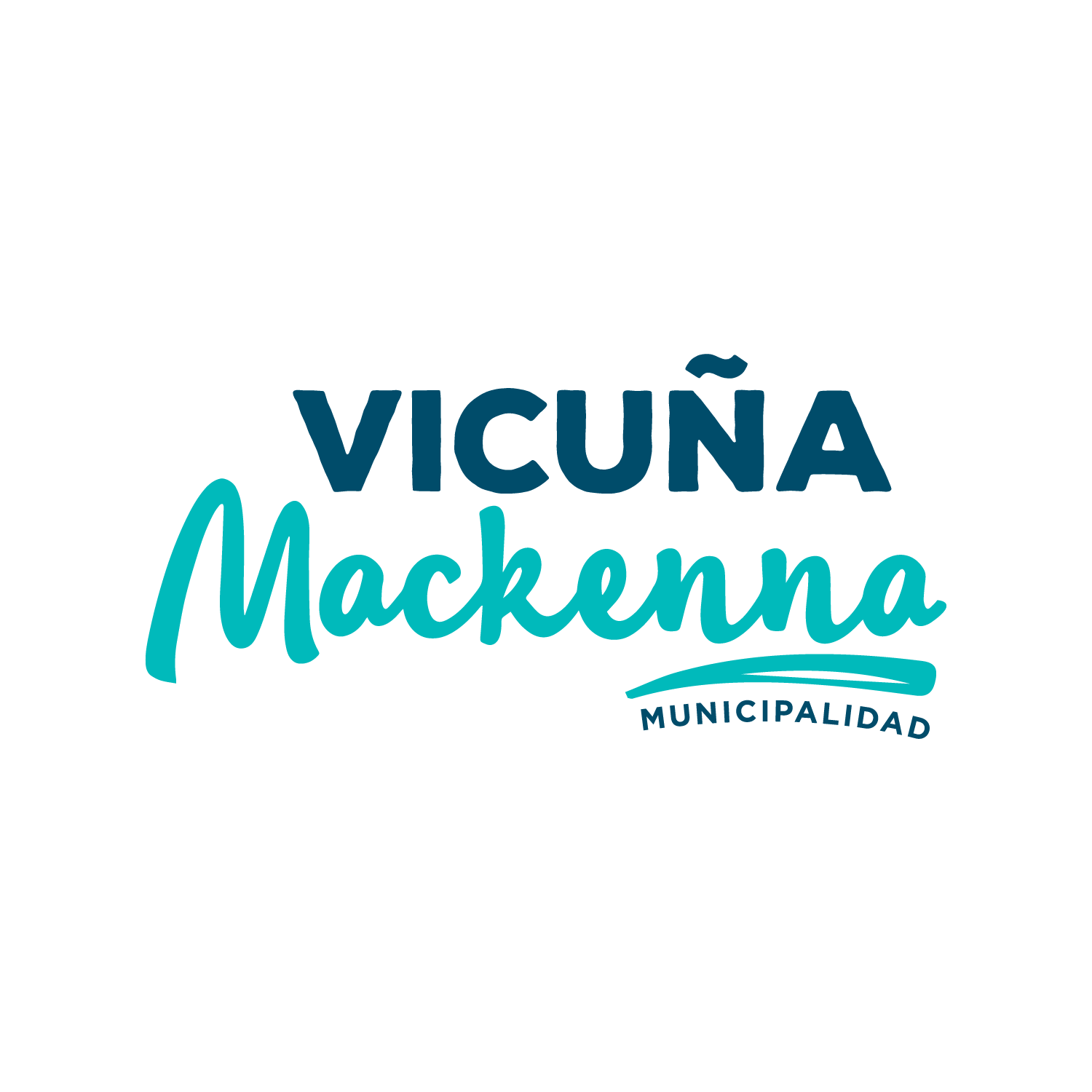 Bioseguridad
Legales
Contaduría
Prensa
Sistemas
OBJETIVOS DE DESARROLLO SOSTENIBLES
CONOCIMIENTOS PREVIOS DEL MUNICIPIO
TRABAJOS PREVIOS E INICIATIVAS RELACIONADAS A ODS
ODS A PROFUNDIZAR:
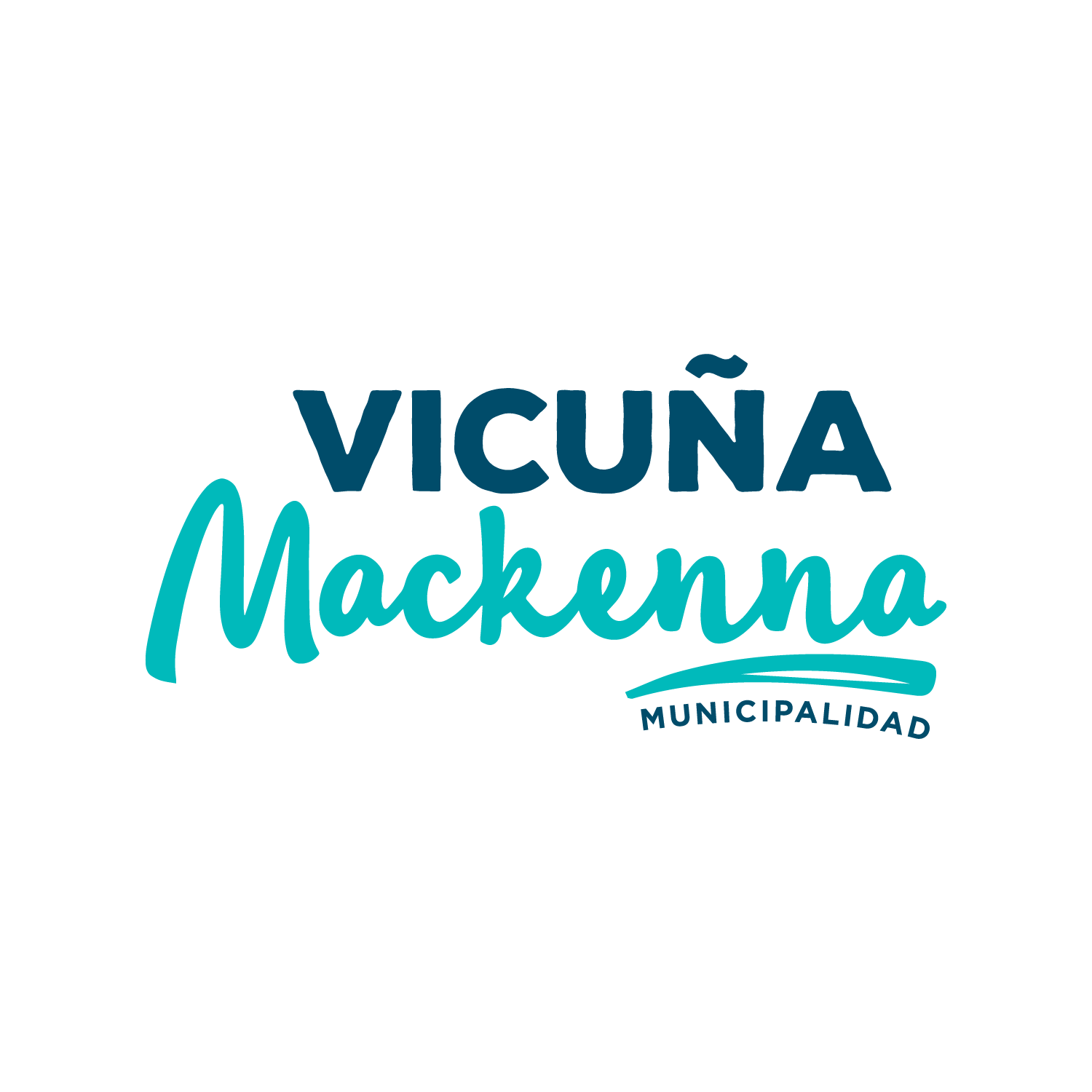 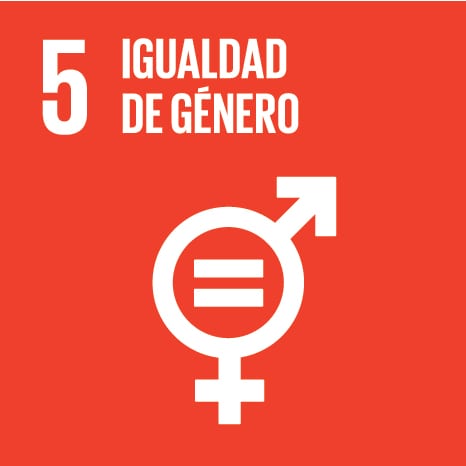 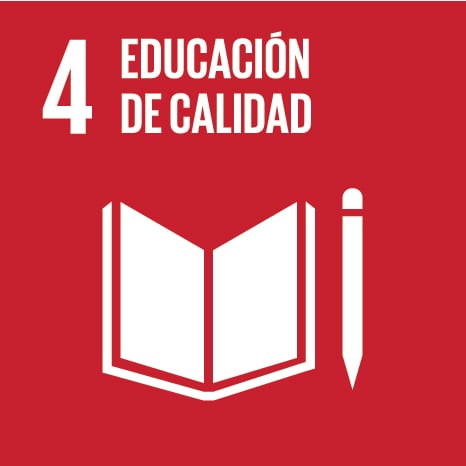 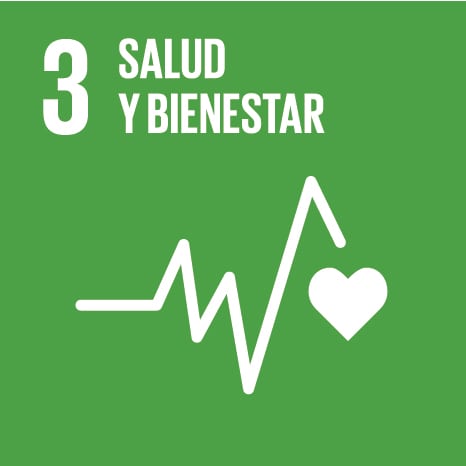 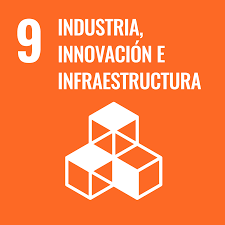 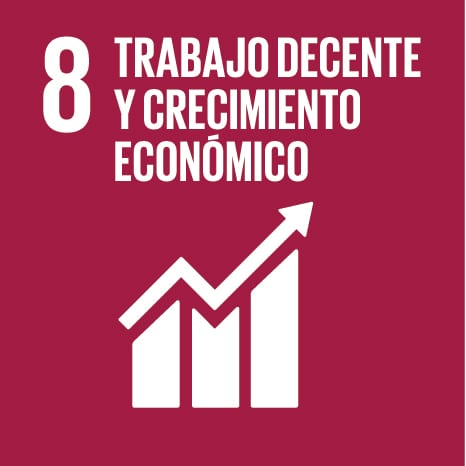 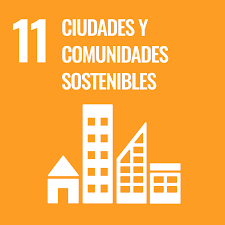 POLITICAS GOBIERNO ABIERTO - EJES
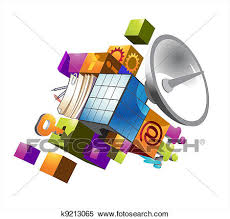 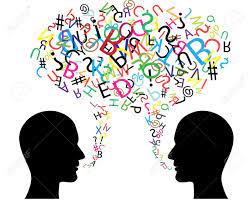 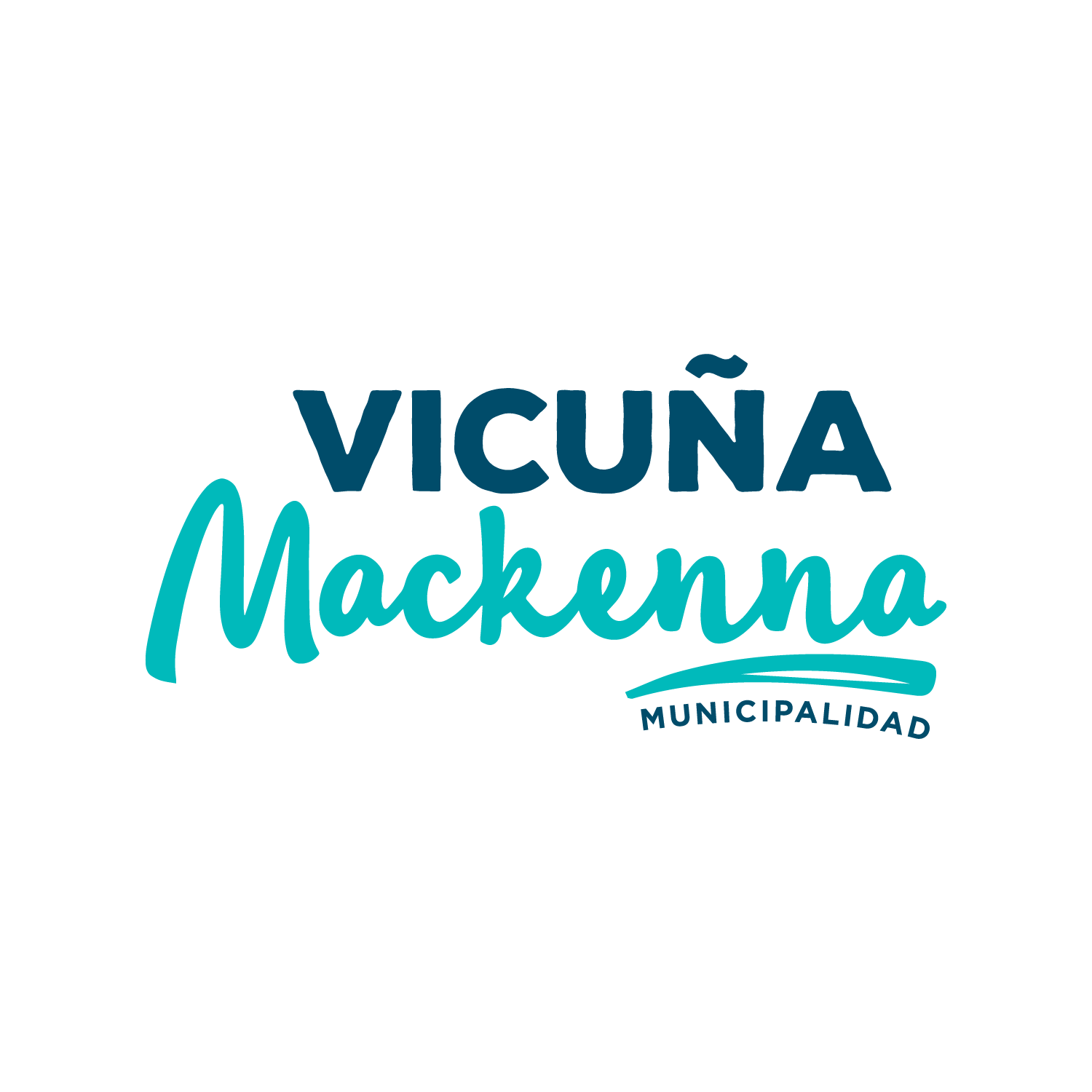 COMUNICACION
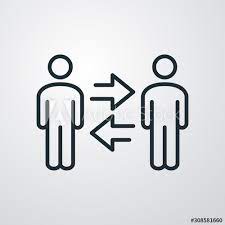 INTERRELACION
TRABAJO CONJUNTO
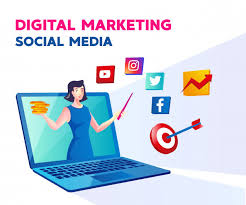 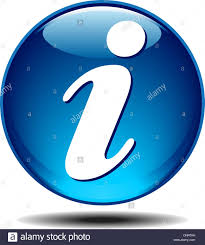 INFORMACION
ACCIONES OGP LOCAL  DESARROLLO SOSTENIBLE
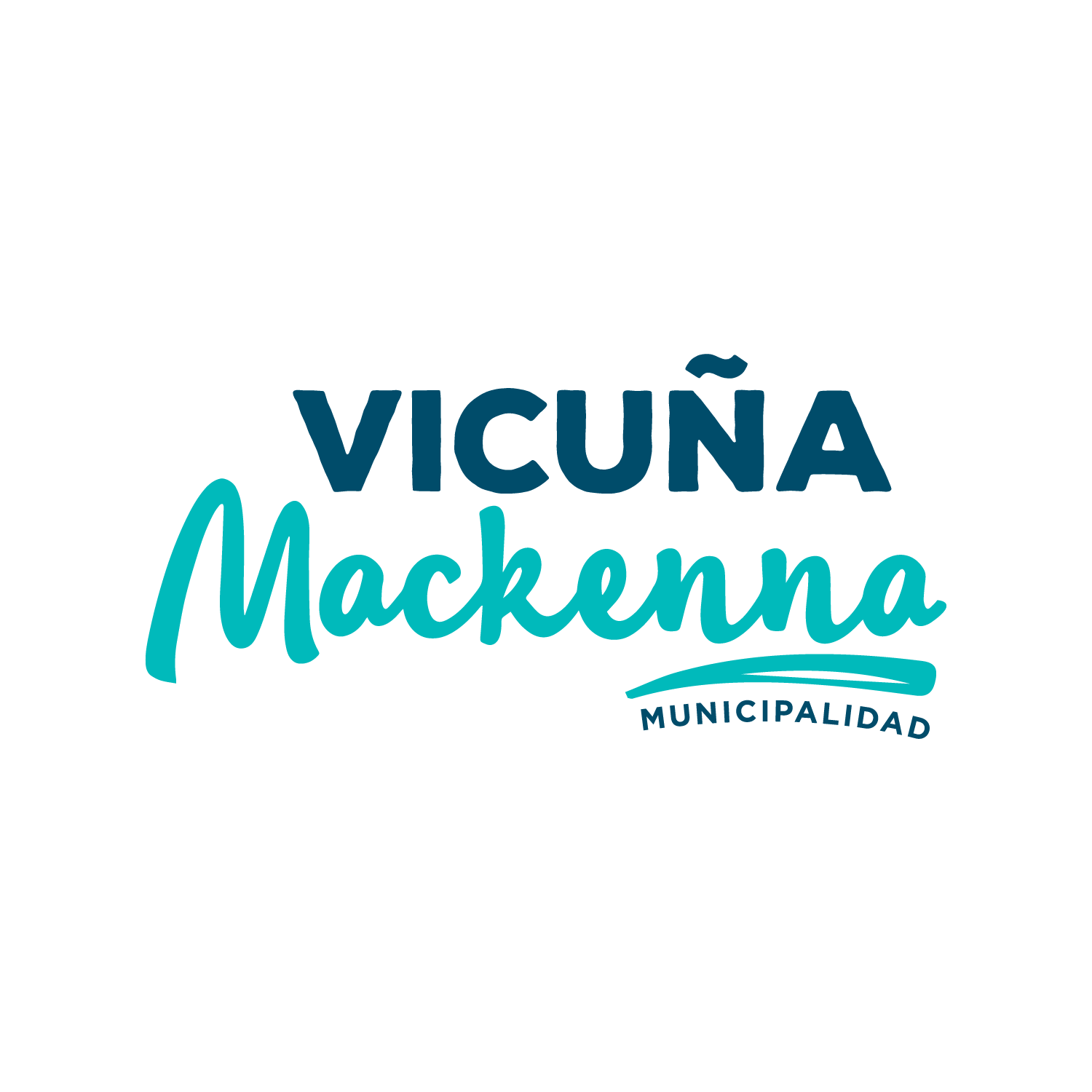 SECTOR PRIVADO  - SECTOR PUBLICO – INSTITUCIONES
INFRAESTRUCTURA
PLANIFICACION 
MEDIO AMBIENTE
DESARROLLO SOCIAL
EDUCACION
SALUD
INSERCION LABORAL
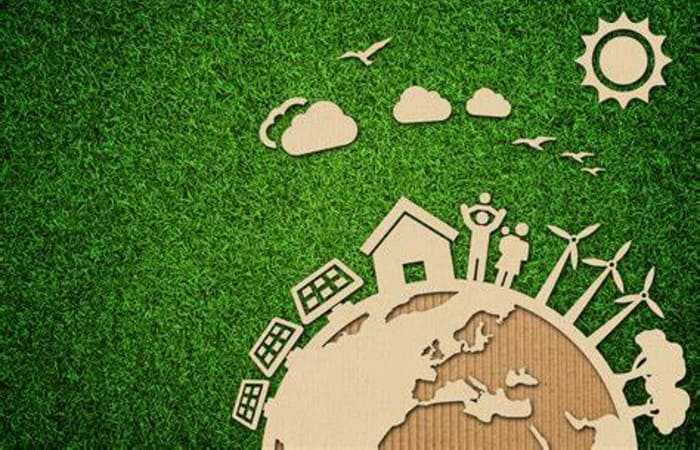 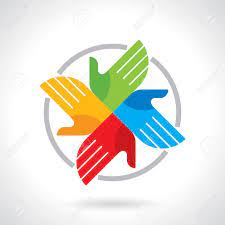 ACCIONES OGP LOCAL COLABORACION
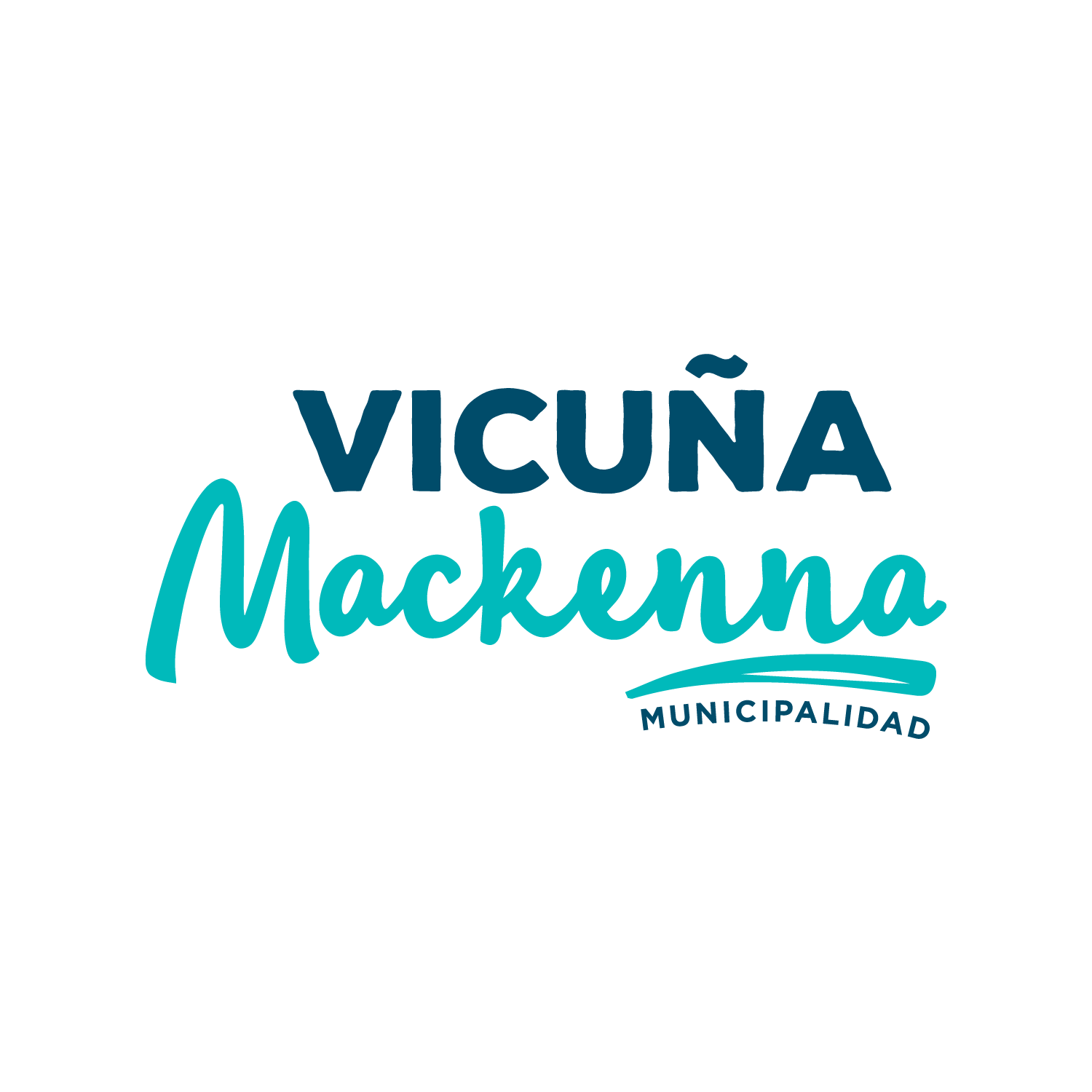 TRABAJO CONJUNTO CON INSTITUCIONES 
NEXO CON COMISIONES BARRIALES Y GRUPOS DE VECINOS
COMUNICACIÓN CON REFENTES DE DIVERSOS SECTORES ECONOMICOS  
AUDIENCIAS PUBLICAS Y BANCA DEL CIUDADANO
ACCIONES OGP LOCAL JUVENTUDES
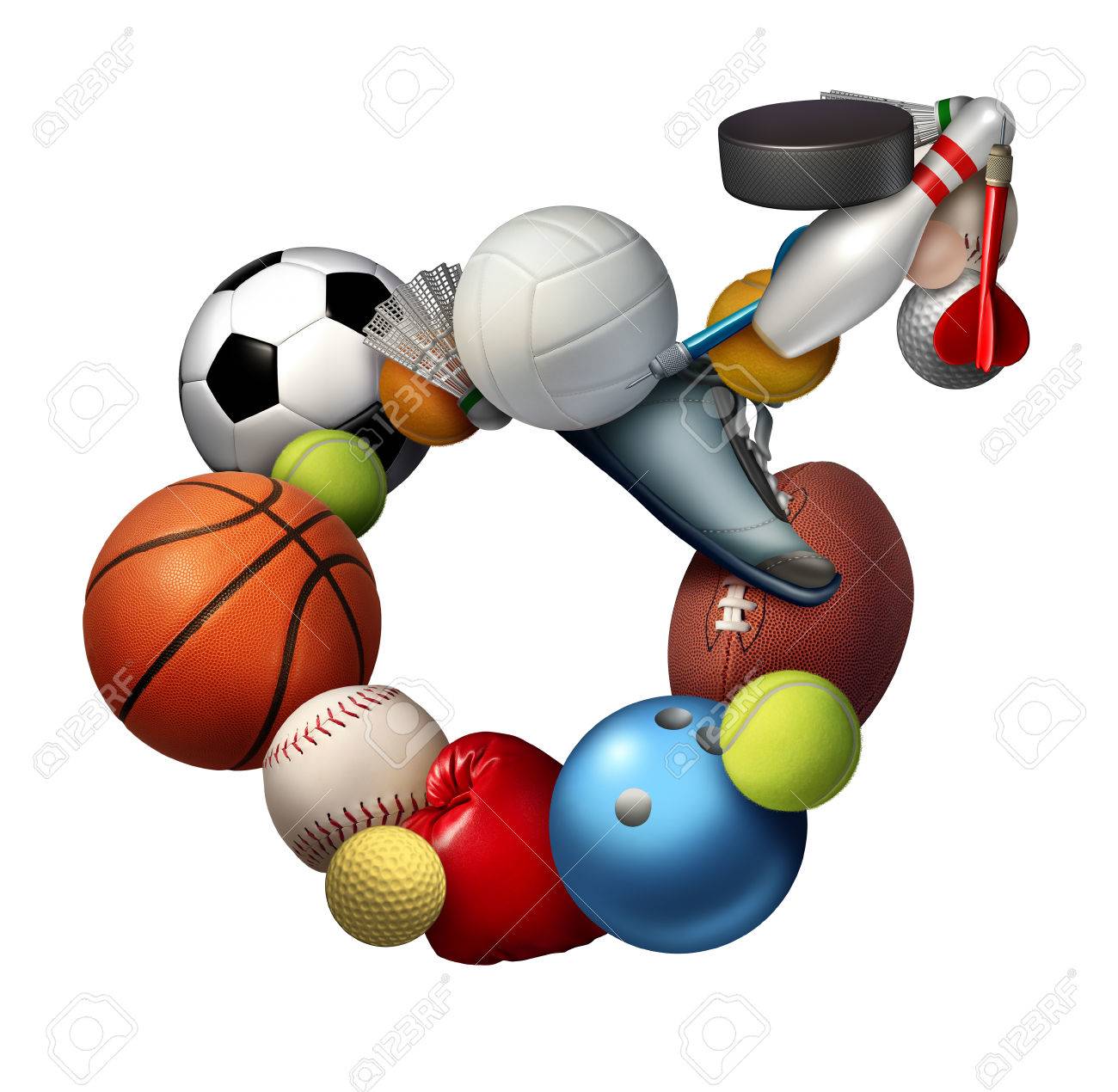 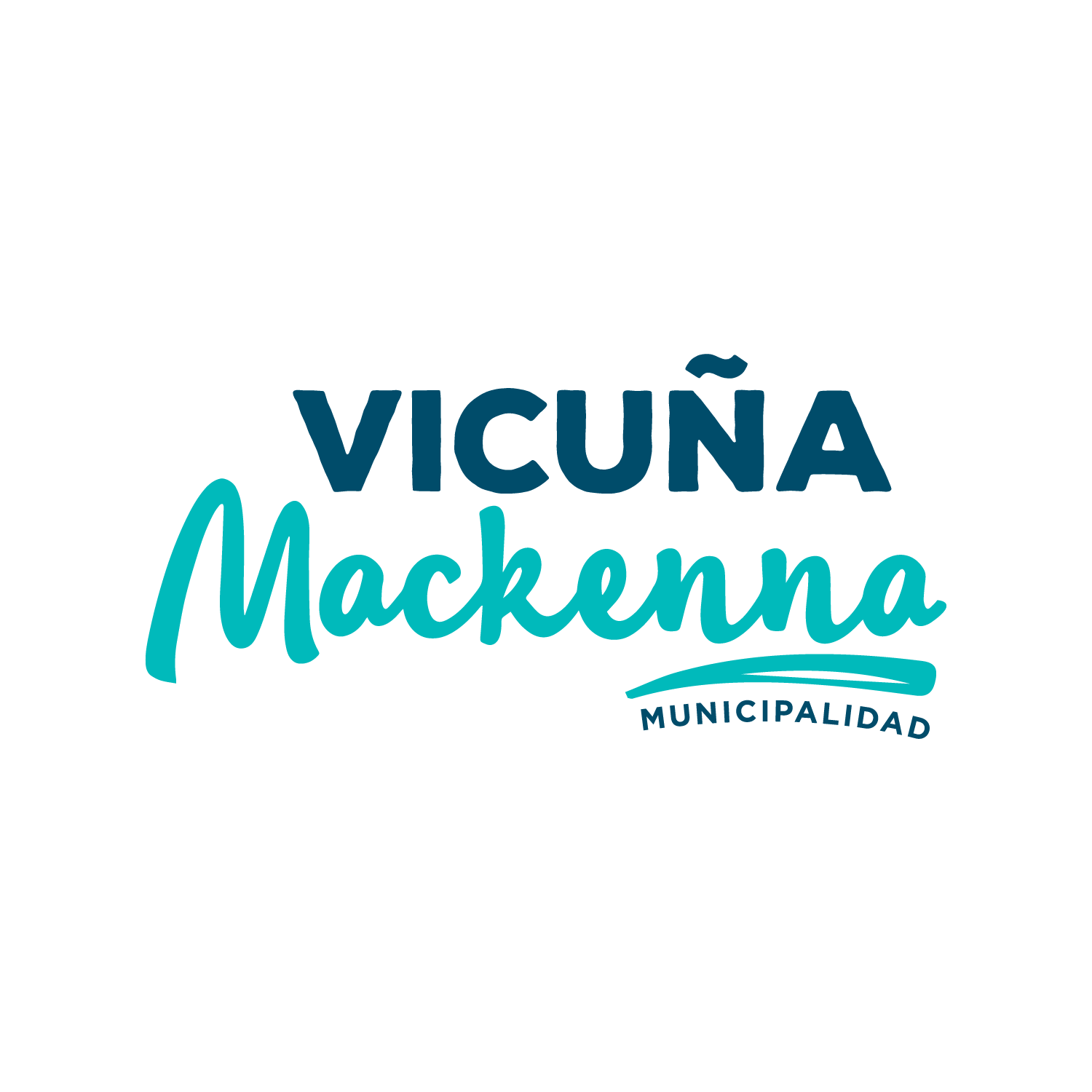 INSERCION LABORAL
CAPACITACION
EDUCACION
ACTIVIDADES CULTURALES, DEPORTIVAS Y VOLUNTARIADO
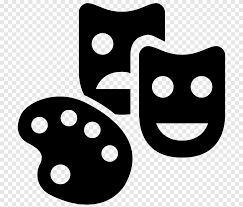 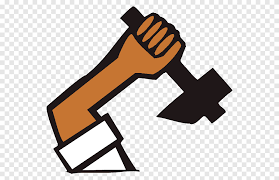 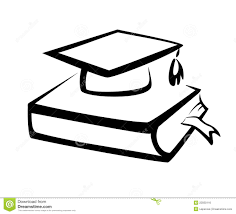 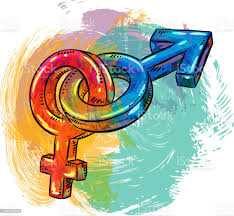 ACCIONES OGP LOCALGENERO
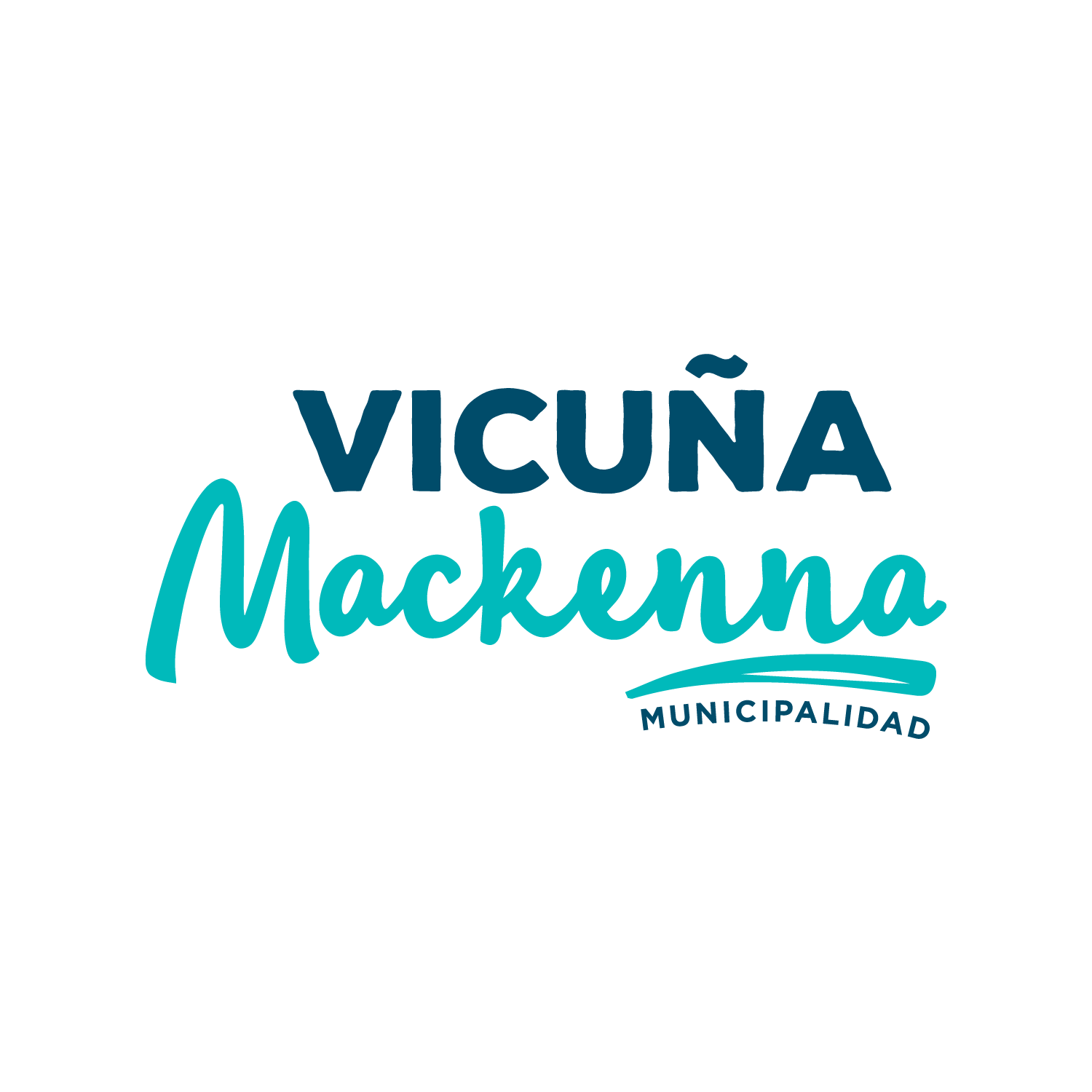 BECAS
PROMOCION EMPLEO Y ECONOMIA FAMILIAR
POLO DE LA MUJER
SALVA
ESI
INCORPORACION ENFOQUE GENERO ESPACIOS DE LIDERAZGO POLITICO
FIN
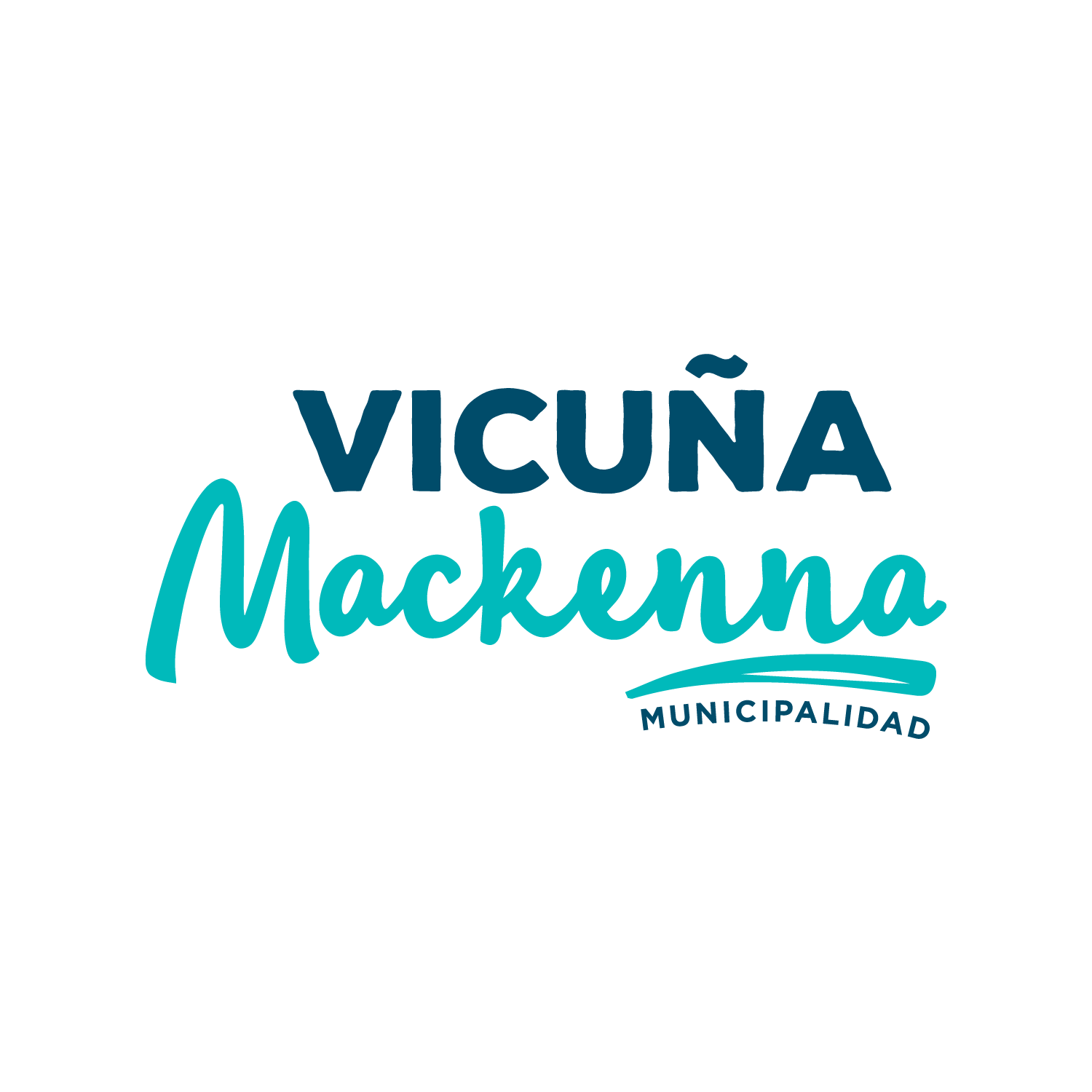 MUCHAS GRACIAS
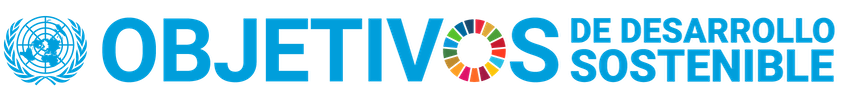